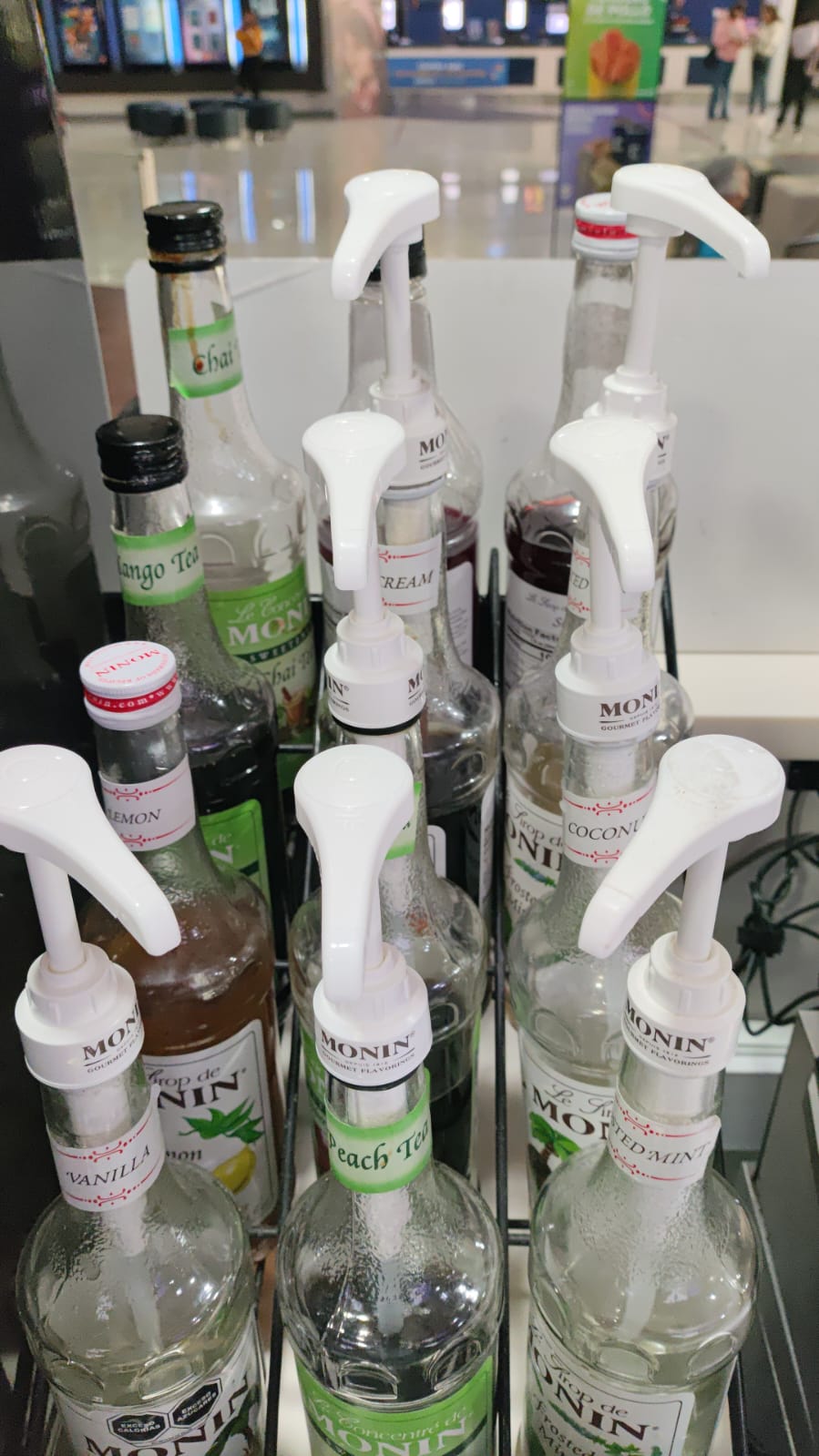 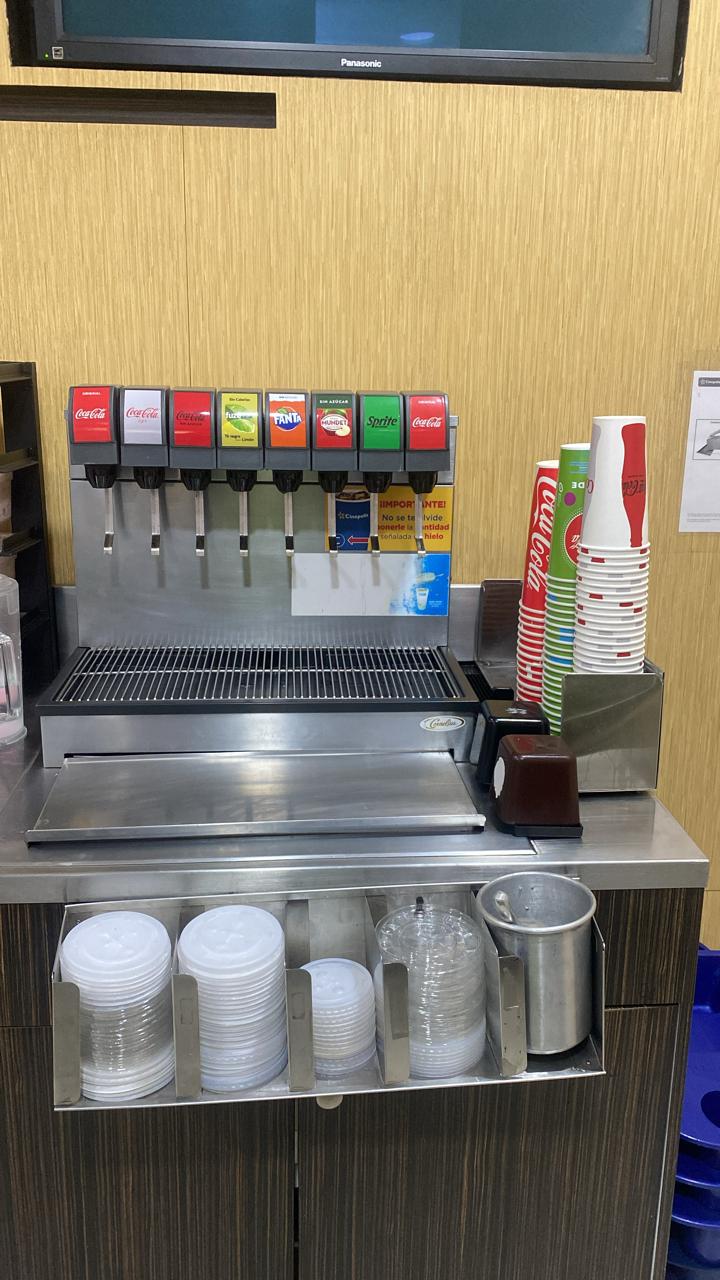 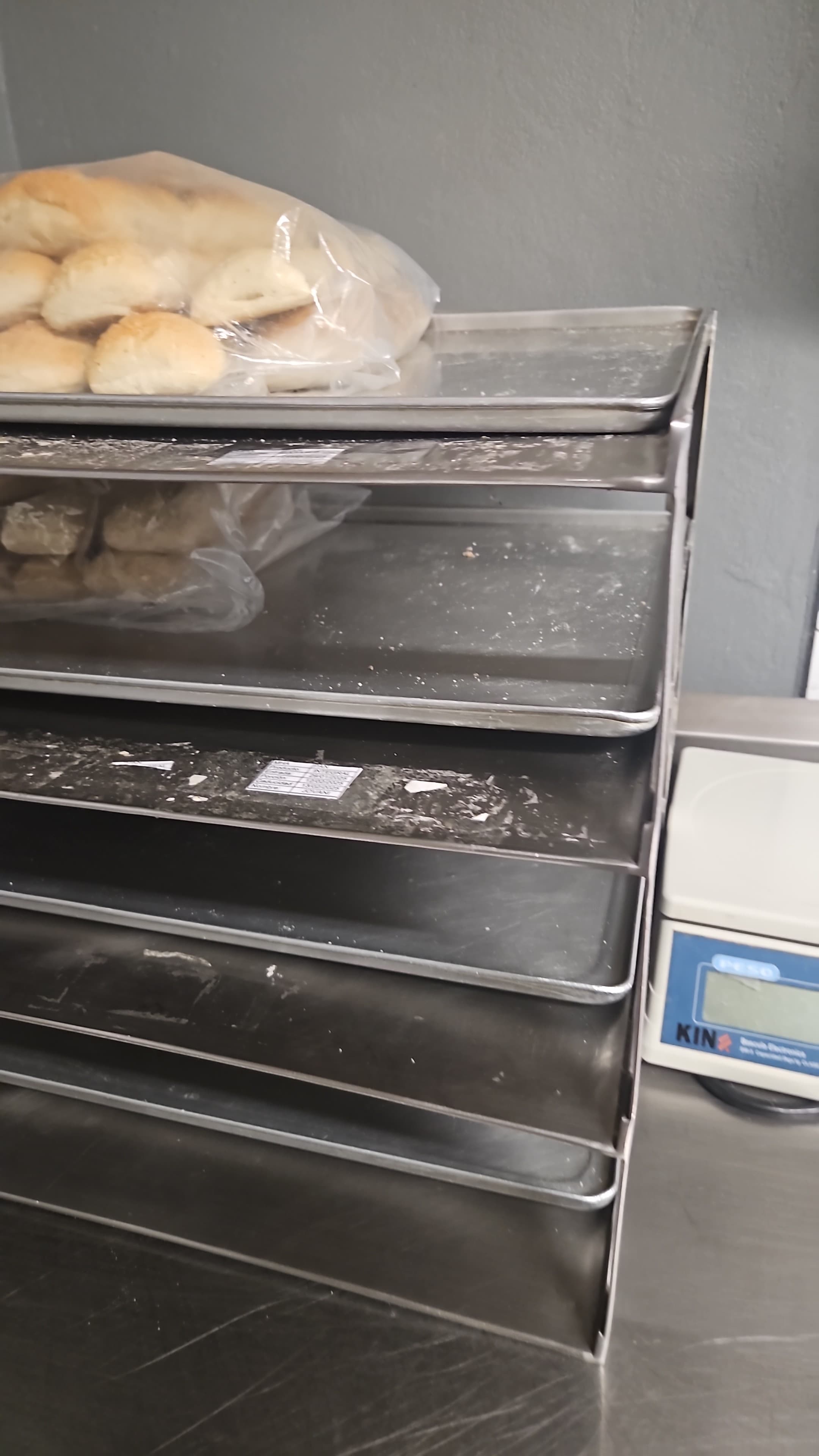 Coffee Tree Luna Parc
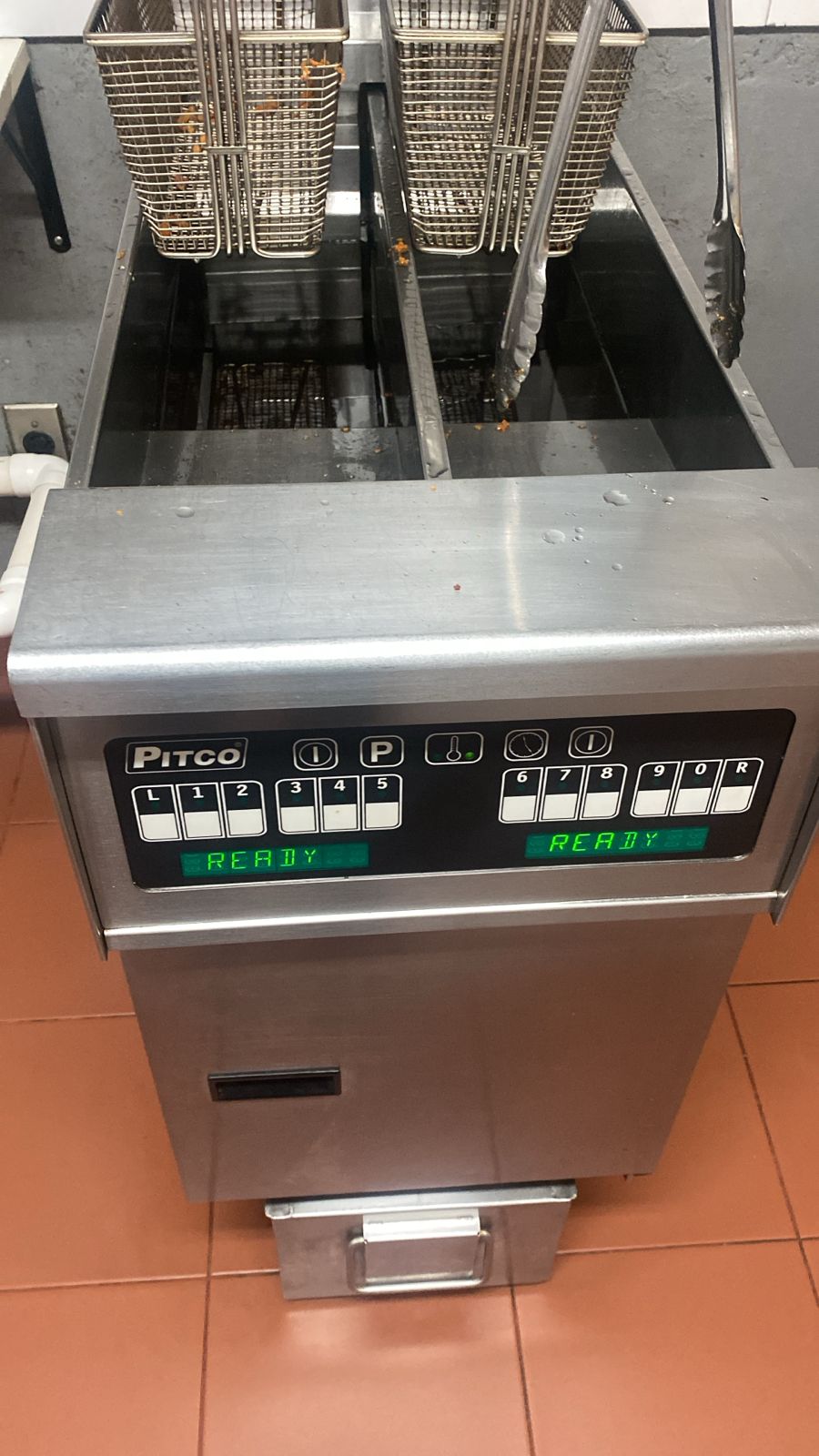 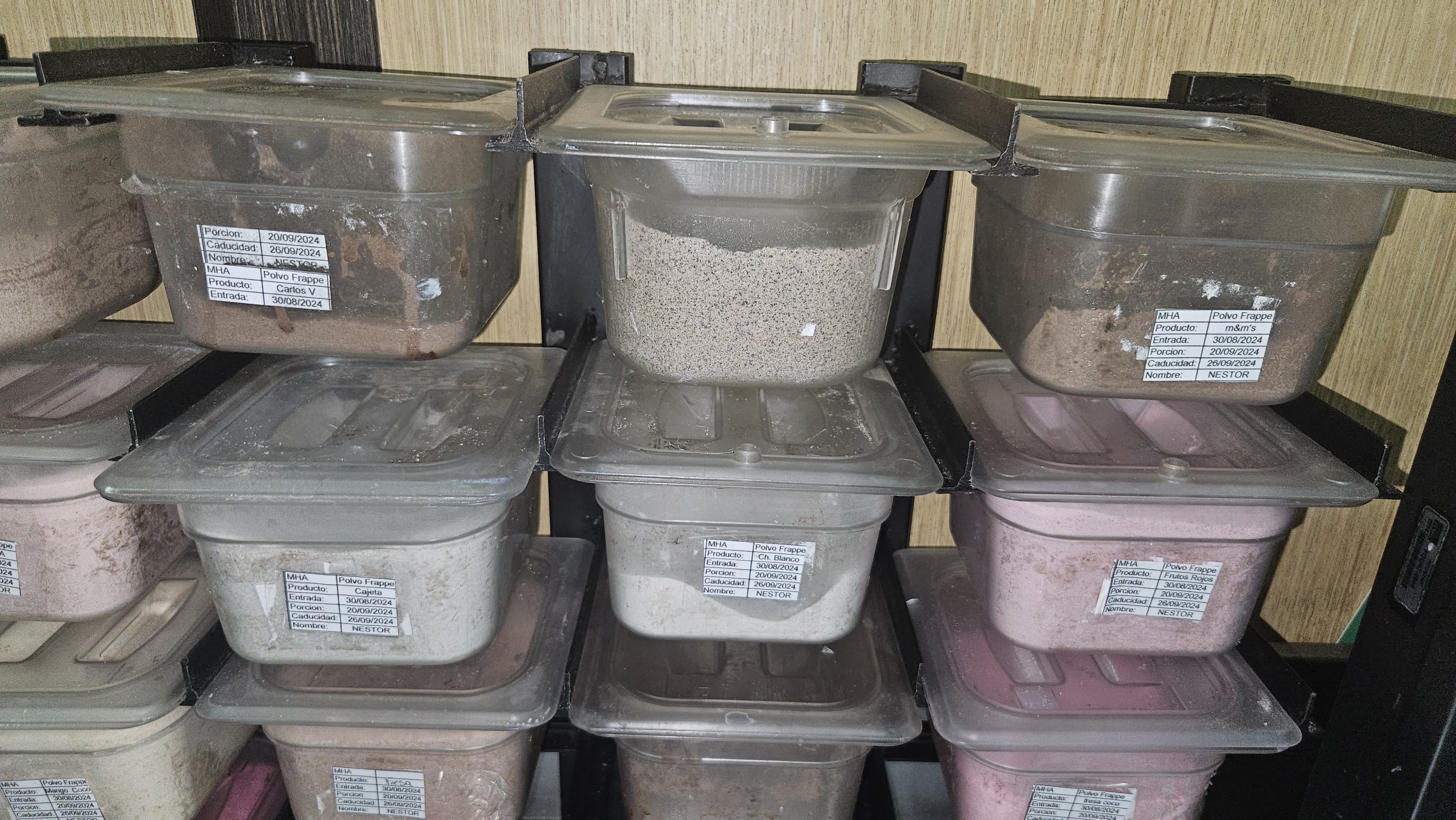 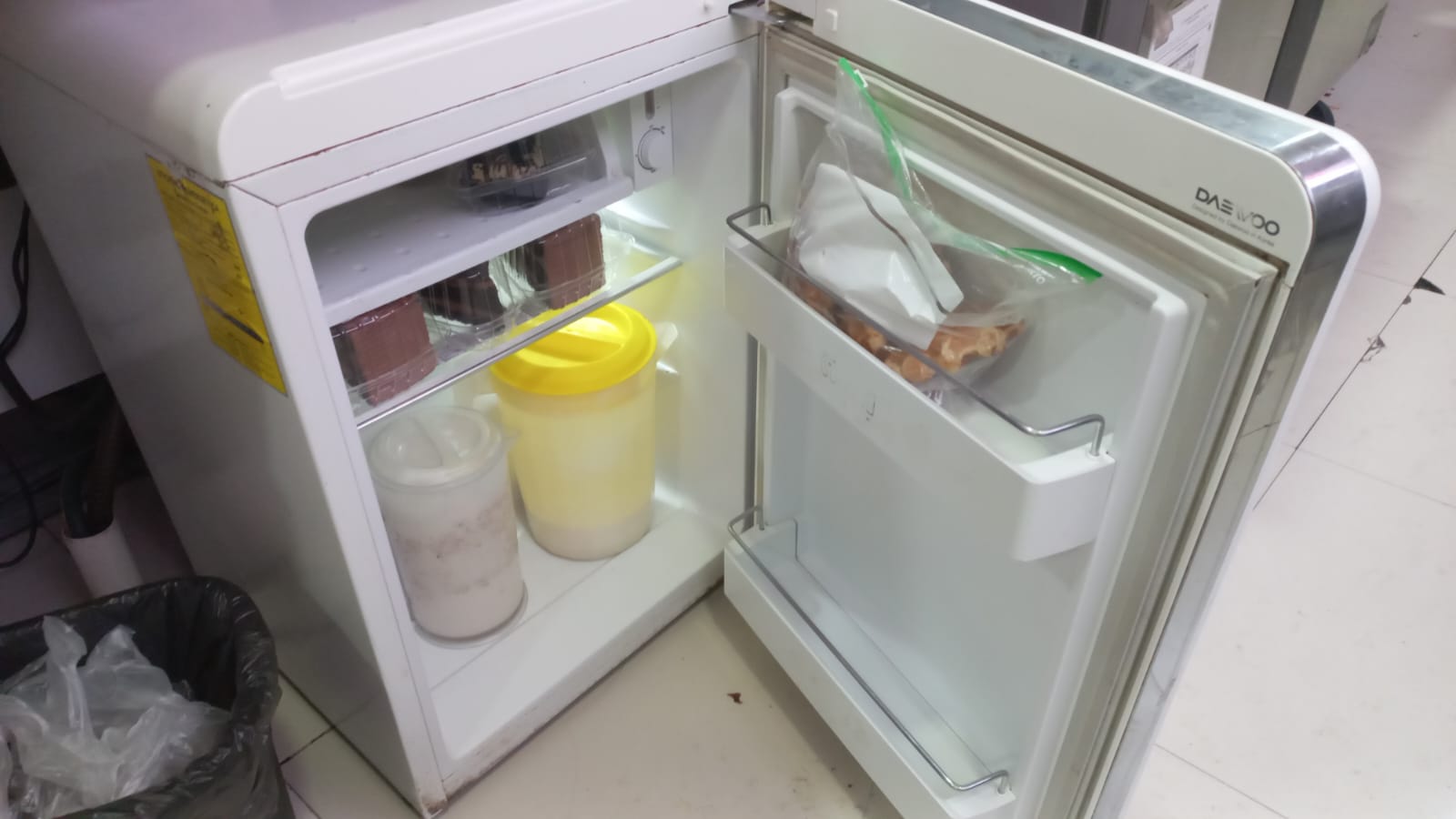 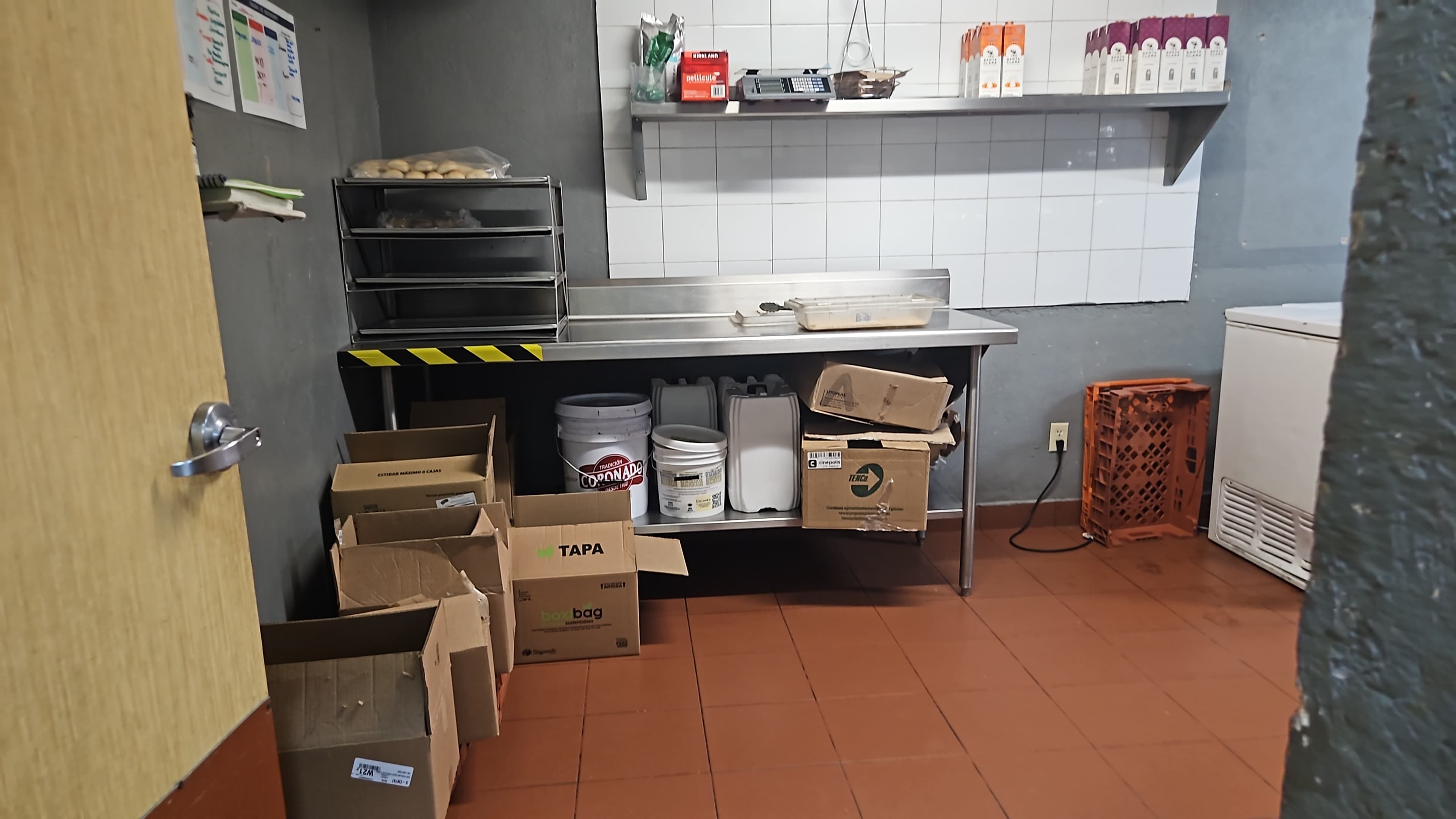 Coffee Tree Luna Parc
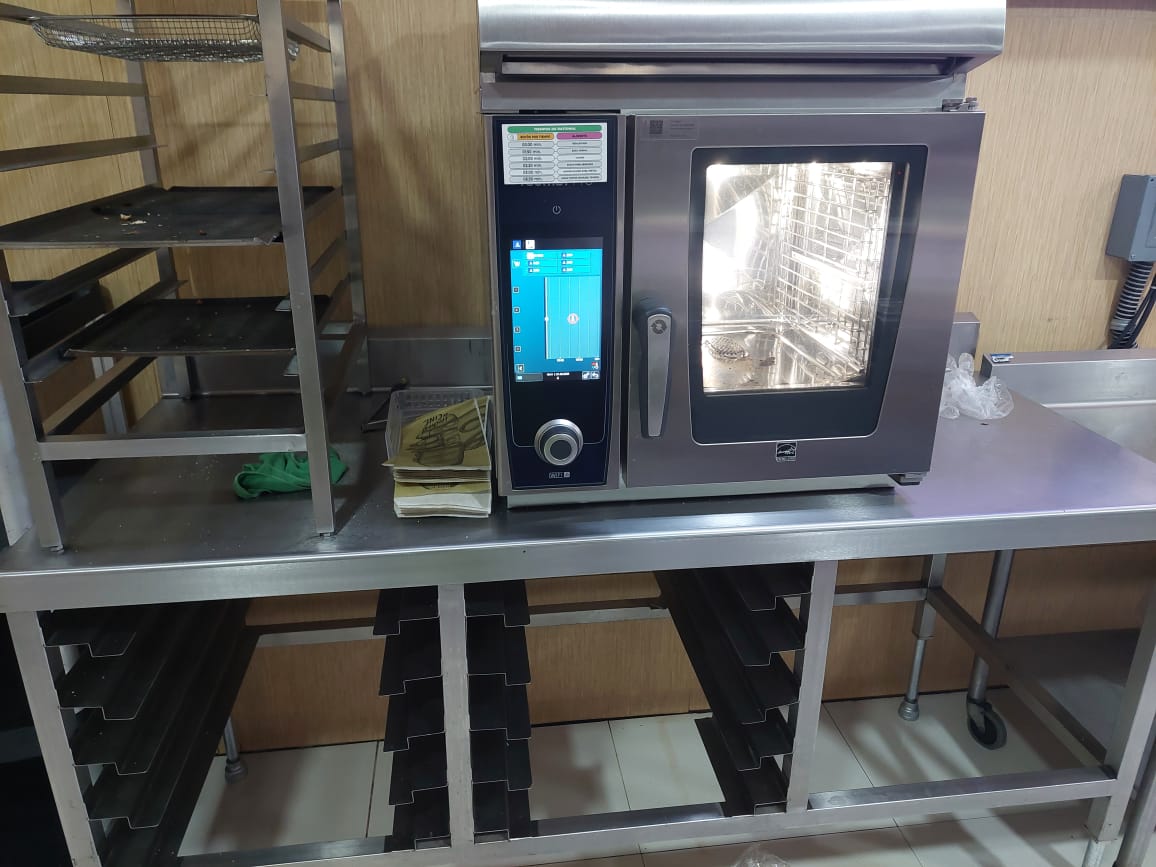 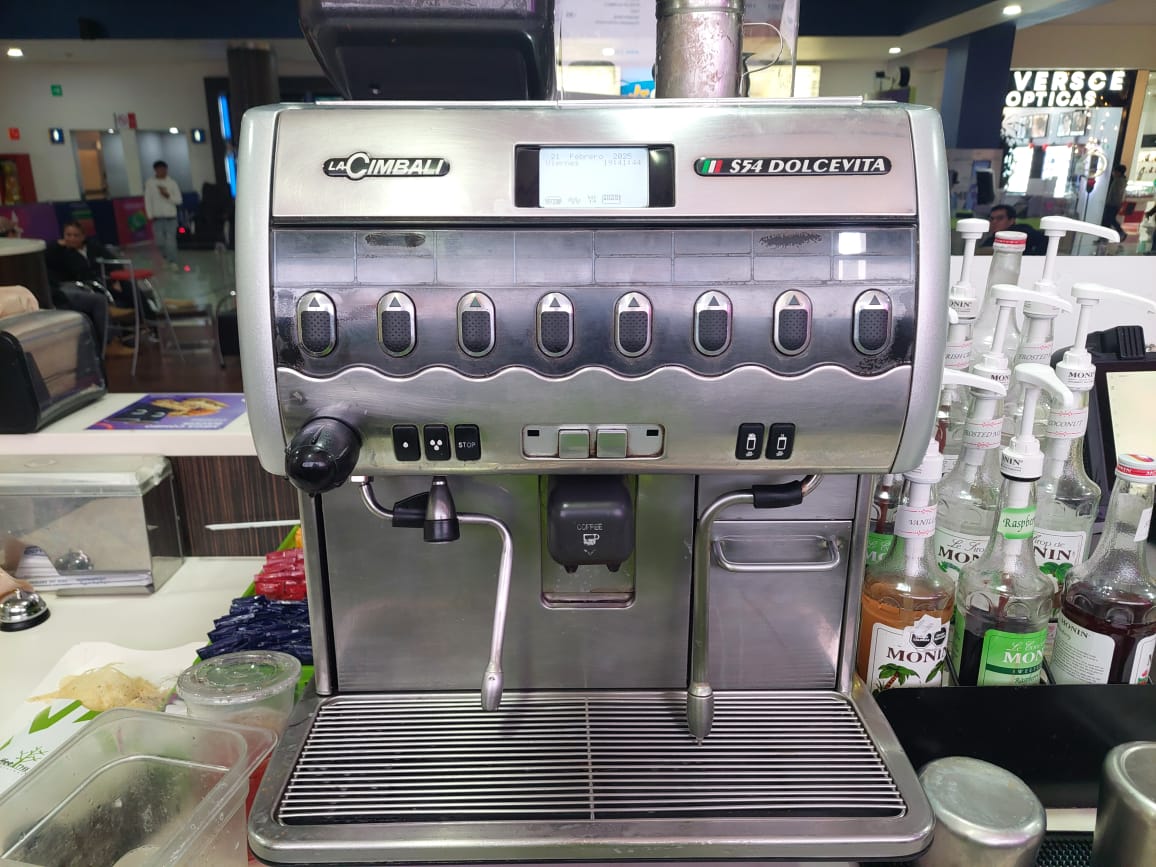 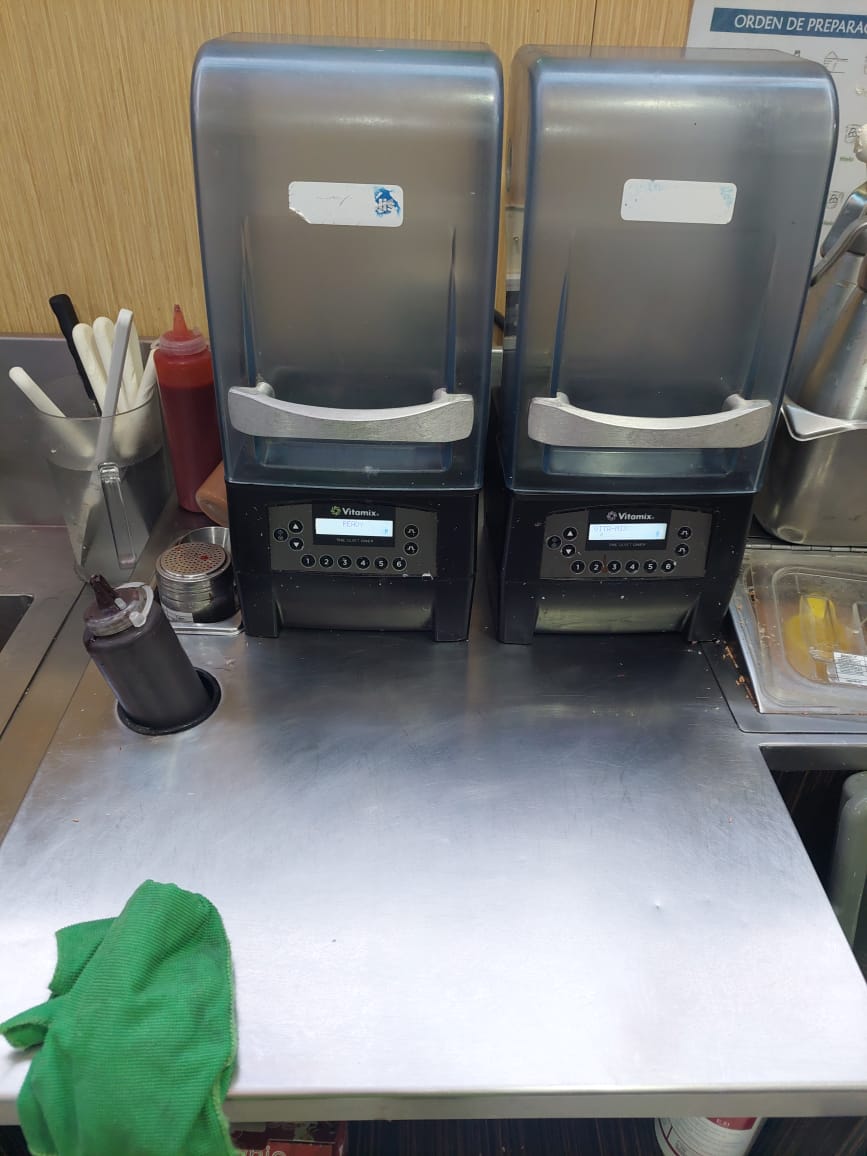 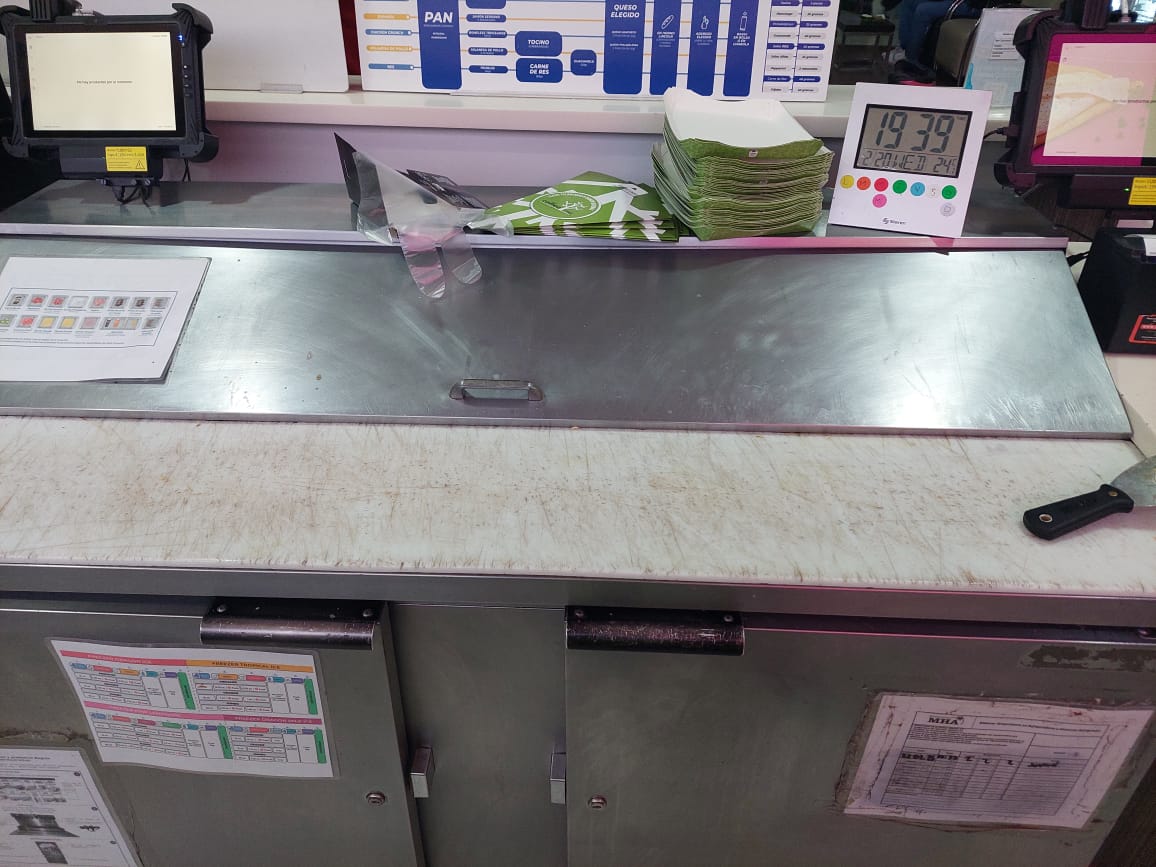 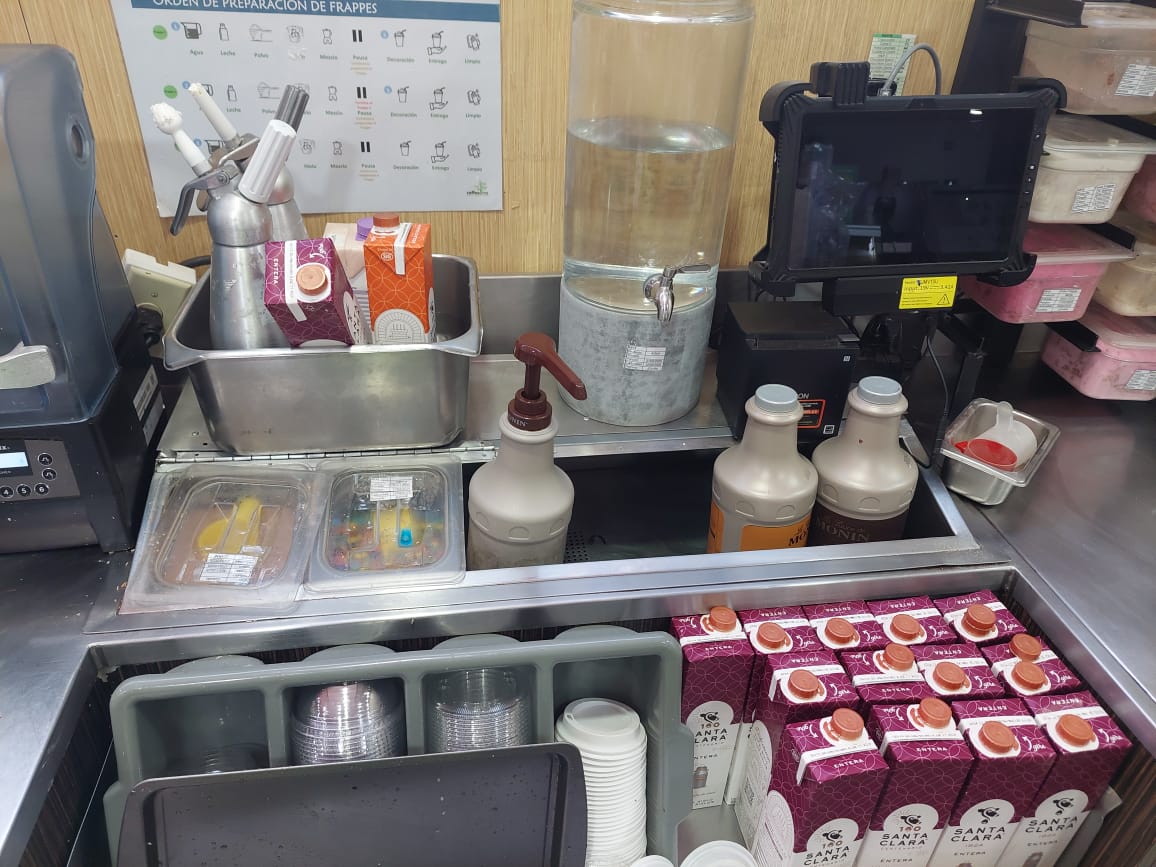 Coffee Tree Luna Parc
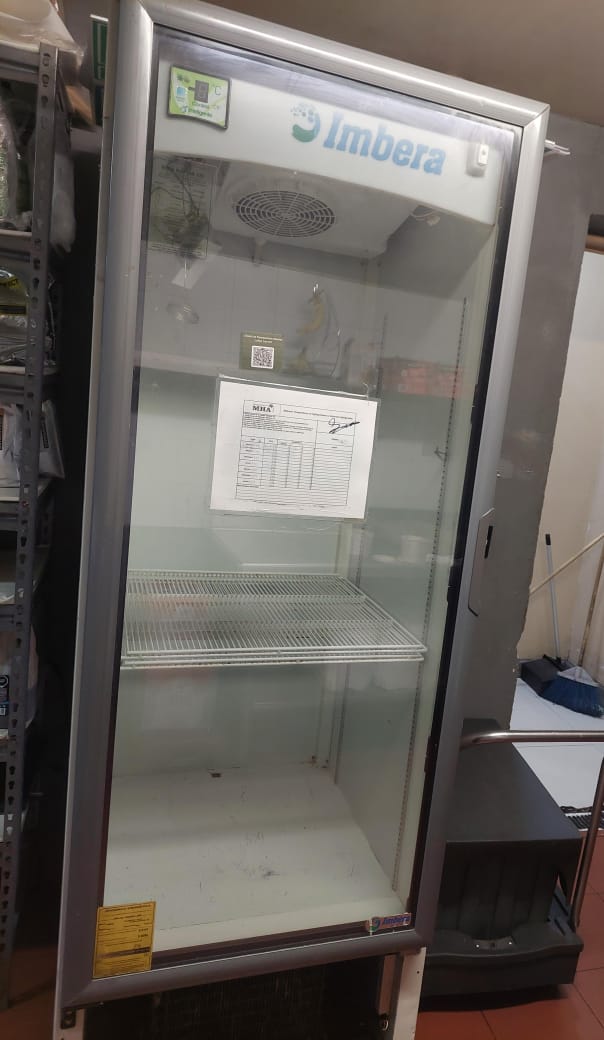 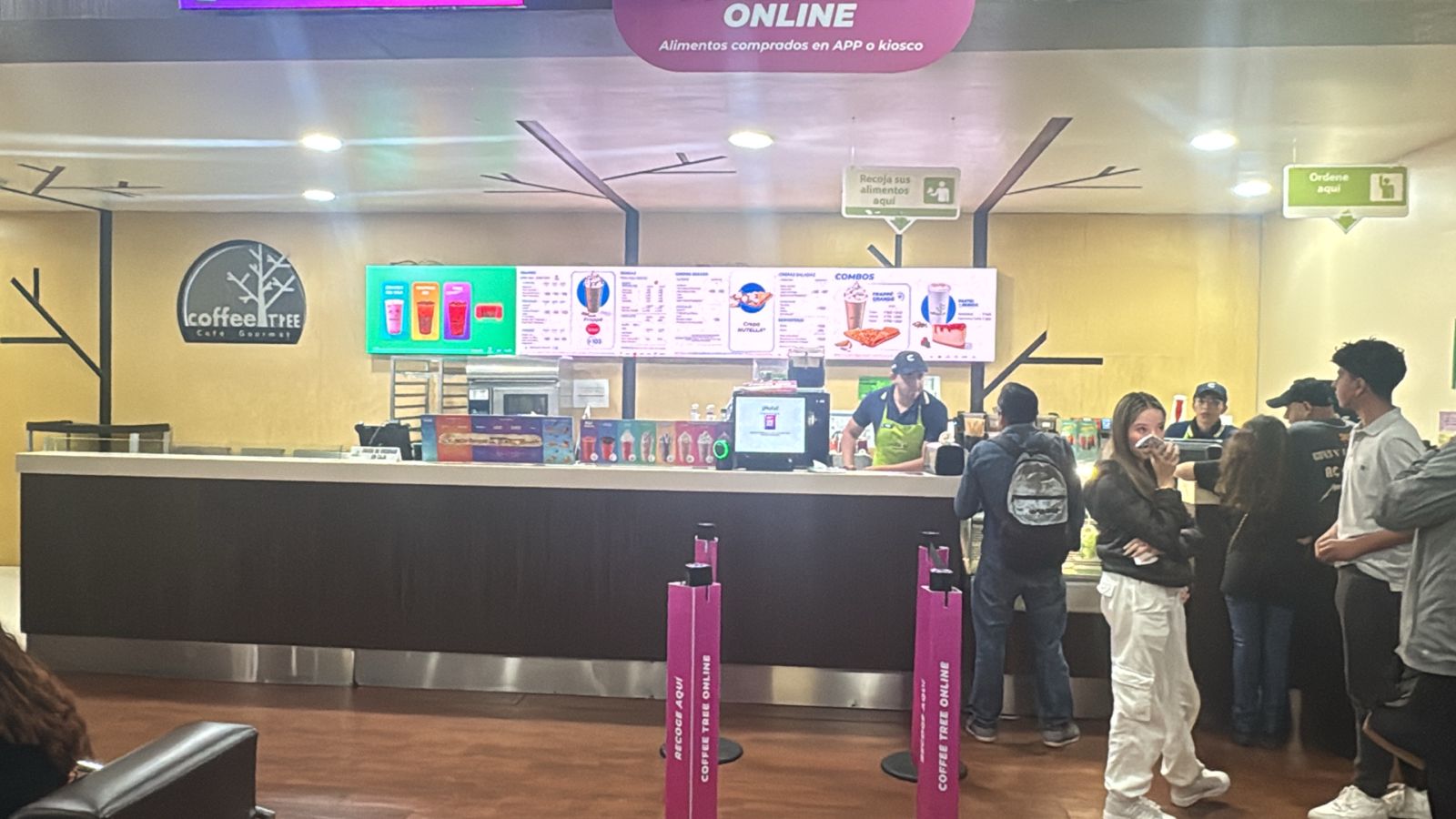 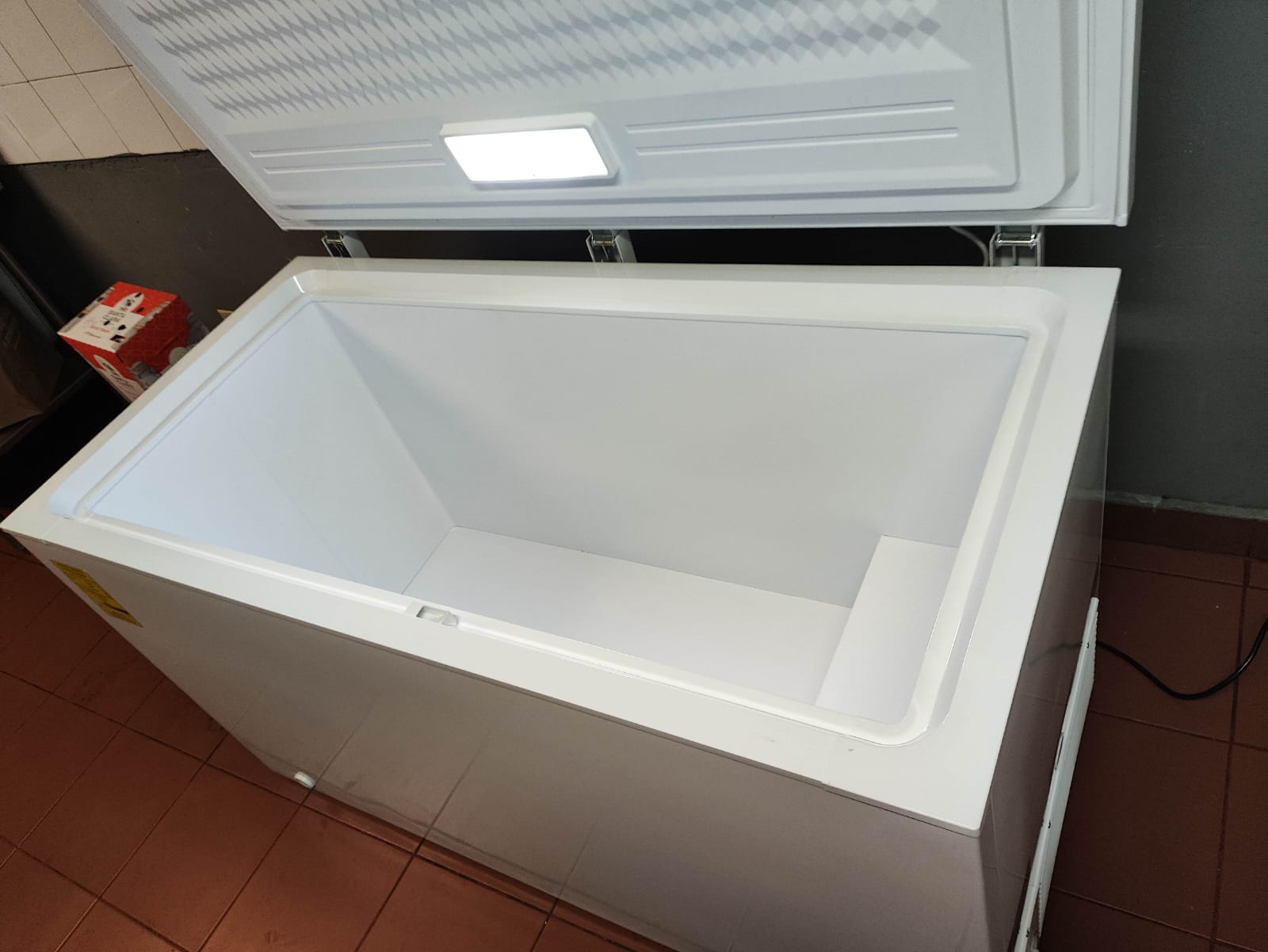